Radiofarmaka v diagnostice a léčbě neuroendokrinních nádorů
E.Sedláčková, Onkologická klinika VFN a 1.LF UK
Neuroendokrinní nádory
neuroendokrinní tkáň:
               -  je přítomna difúzně v celém organizmu a v     neuroendokrinních  žlázách
              - podílí se na udržování stálosti vnitřního prostředí 



nádory  z neuroendokrinních buněk :
              - nejčastěji vznikají v tenkém střevě, slinivce břišní a v plicích
              - mohou mít bizarní hormonální projevy
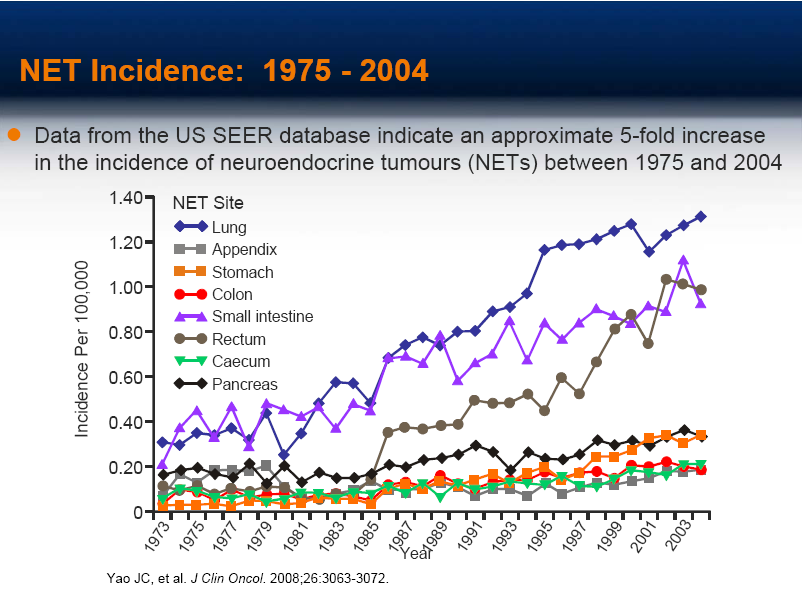 Surveillance, Epidemiology and End Results (SEER) Program
Epidemiologie v ČR
Data NOR 2000-2012:   1,4 % všech malignit
                            plíce                    683 případů
                            tenké střevo       621 případů
                            apendix              361 případů
Za 12 let se incidence zdvojnásobila na 3,26/100 000
Prevalence je cca 5x vyšší
Diagnostika- funkční zobrazovací vyšetření
Zobrazení somatostatinových receptorů
            Octreoscan, Tetroctyd, 68Ga PET/CT

Zobrazení změněných metabolických poměrů
          123I-MIBG,18F-DOPA-PET/CT pro lépe dif, 18F-FDG-PET(hůře diferencované nádory)
Zobrazení somatostatinových receptorů
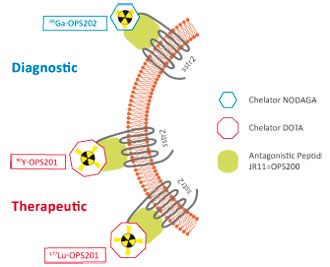 68Ga PET/CT   versus    Octreoscan
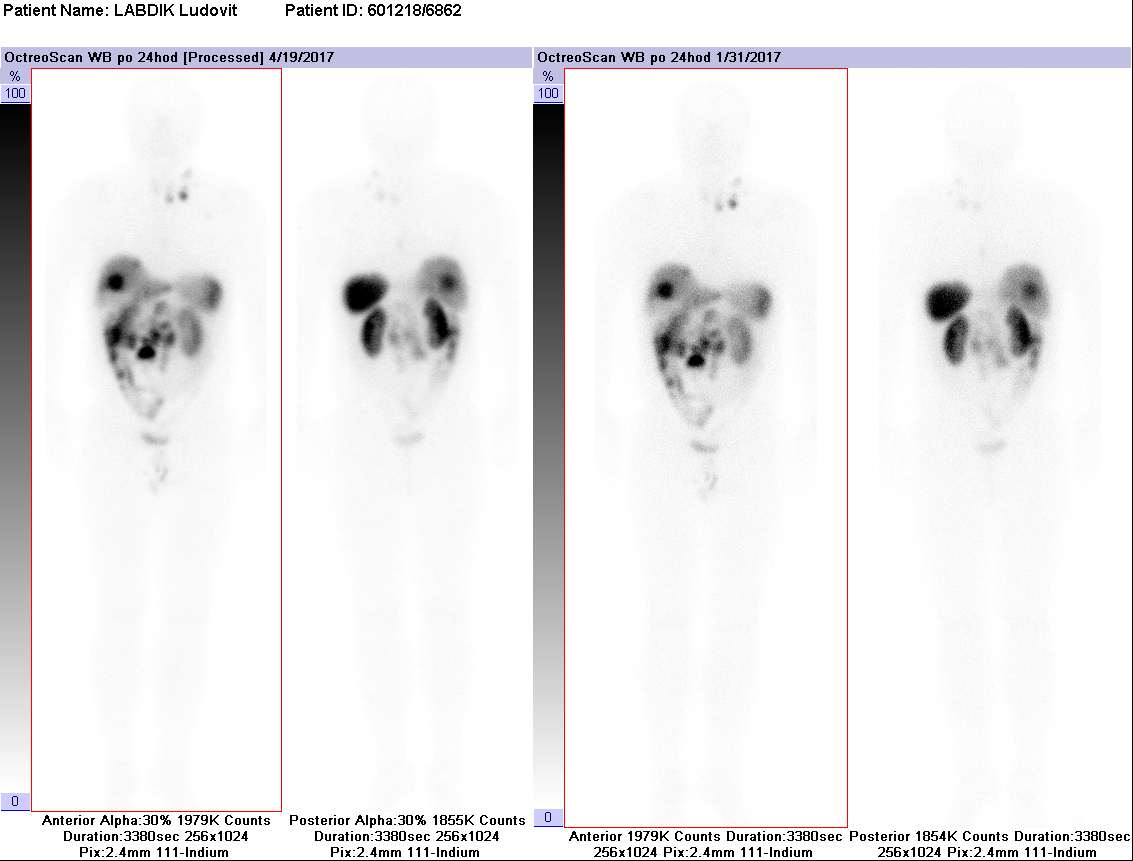 Terapie NET je multimodální
NET
Terapie prostřednictvím  somatostatinových receptorů
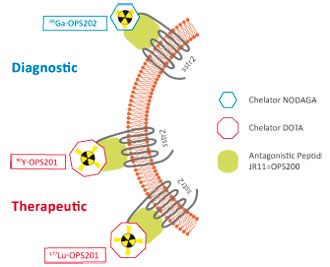 PRRT
Studie NETTER fáze III , 299 nemocných

177Lu-DOTATE    
      čas do progrese 40 měsíců x  8,4 při léčbě SSA
      Dobrý bezpečnostní profil  

V ČR nedostupné
ENETS doporučení pro midgut NEN 2016
ČR-bílá vrána  bez PRRT uprostřed Evropy
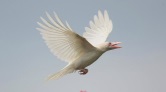 CESTOVNÍ KANCELÁŘ  BAUM
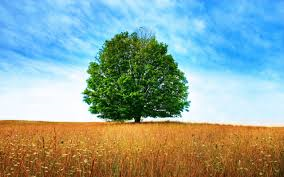 Vážení pacienti s neuroendokrinními nádory,

  cestujte s námi  za PRRT do Bad  Berka v SRN.                                       

  Náklady hradí vaše zdravotní pojišťovna

  Procvičíte svůj orientační smysl a jazykové dovednosti!!
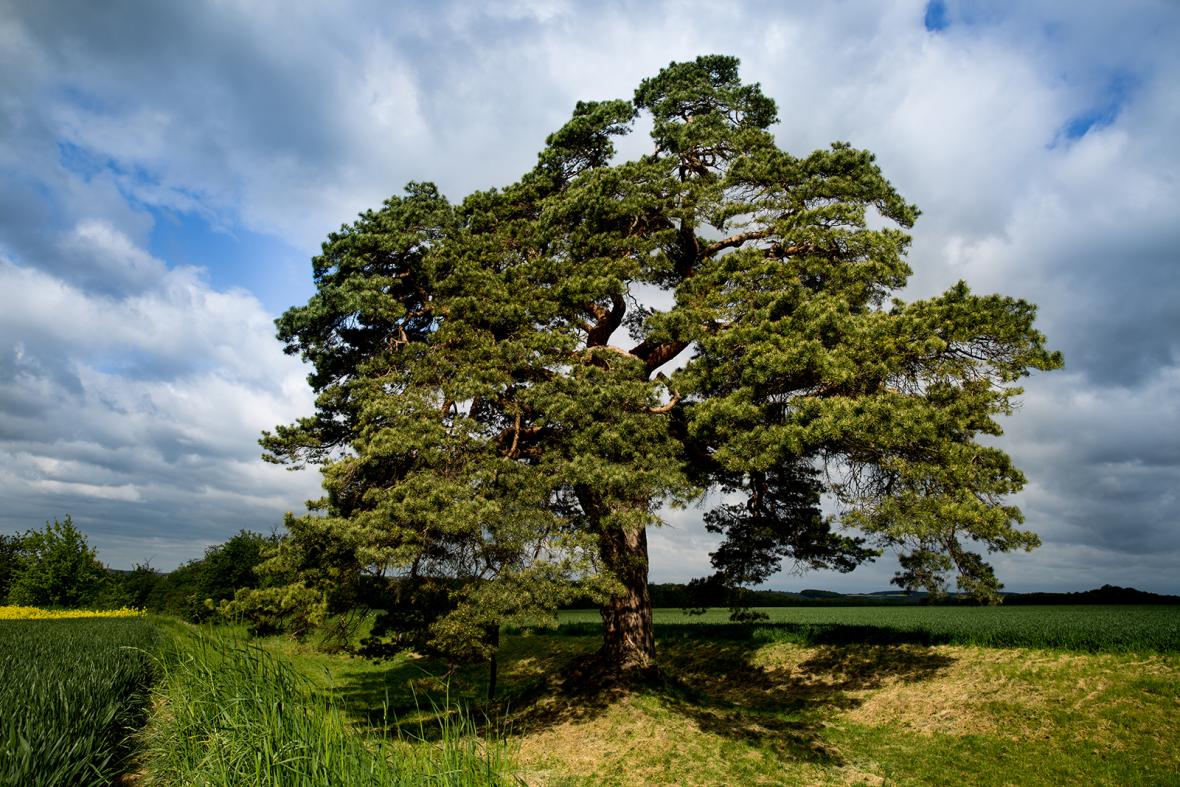 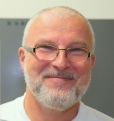 PRRT
68-Ga PET/CT
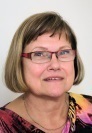 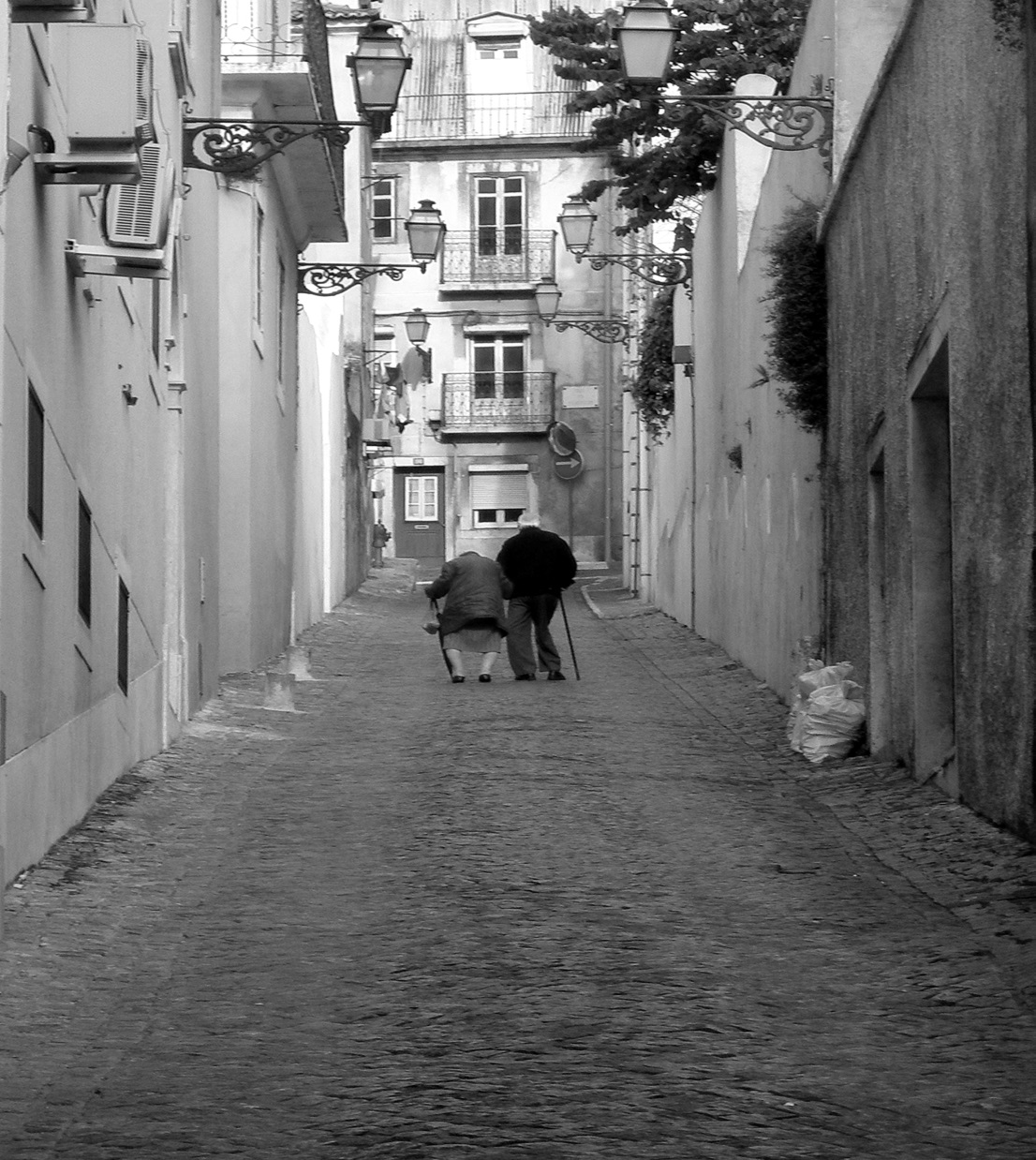